Тренинг 7
 по теме: "Кодирование, комбинаторика, системы счисления“
ЕГЭ  2015, задание № 10
Для подготовки тренинга использовались материалы с сайта К.Ю. Полякова
http://kpolyakov.narod.ru/school/prog.htm
Содержание
Теоретический материал

Разбор задач:

Комбинаторика
   Анализ последовательностей                  (системы счисления)
3. Задачи для тренировки
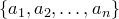 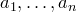 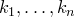 Теоретический материал
Что нужно знать:
1.русский алфавит




2.принципы работы с числами, записанными в позиционных системах счисления
Количество цифр в алфавите системы счисления равно основанию системе счисления.
Старшая цифра в алфавите системы счисления и её основание связаны следующим образом  К=Р-1, где К – старшая цифра, Р –основание системы счисления
3.формулу для вычисления числа перестановок с повторениями



4. таблица степеней двойки, она же показывает, сколько вариантов Q  можно закодировать с помощью K  бит:
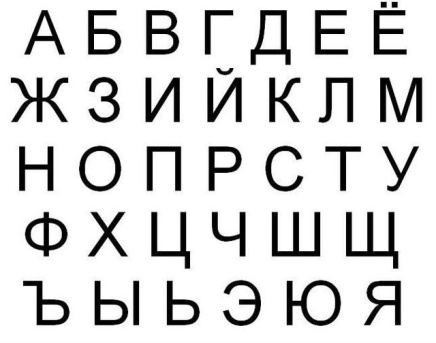 Разбор задач
Комбинаторика
Задача №1
Азбука Морзе позволяет кодировать символы для сообщений по радиосвязи, задавая комбинацию точек и тире. Сколько различных символов (цифр, букв, знаков пунктуации и т. д.) можно закодировать, используя код азбуки Морзе длиной не менее четырёх и не более пяти сигналов (точек и тире)?
Решение:
согласно условию, алфавит содержит только два знака – точку и тире
«не менее четырёх и не более пяти сигналов» означает, что нужно определить количество всех 4- и 5-буквенных слов в двоичном алфавите
количество 4-буквенных слов равно 24 = 16, а количество 5-буквенных 25 = 32
поэтому общее количество 4- и 5-буквенных слов равно 16 + 32 = 48
ответ: 48.
Задача №1
Какое наименьшее число символов должно быть в алфавите, чтобы при помощи всевозможных трехбуквенных слов, состоящих из символов данного алфавита, можно было передать не  менее 9 различных сообщений?















Задачи для тренировки
Ответы
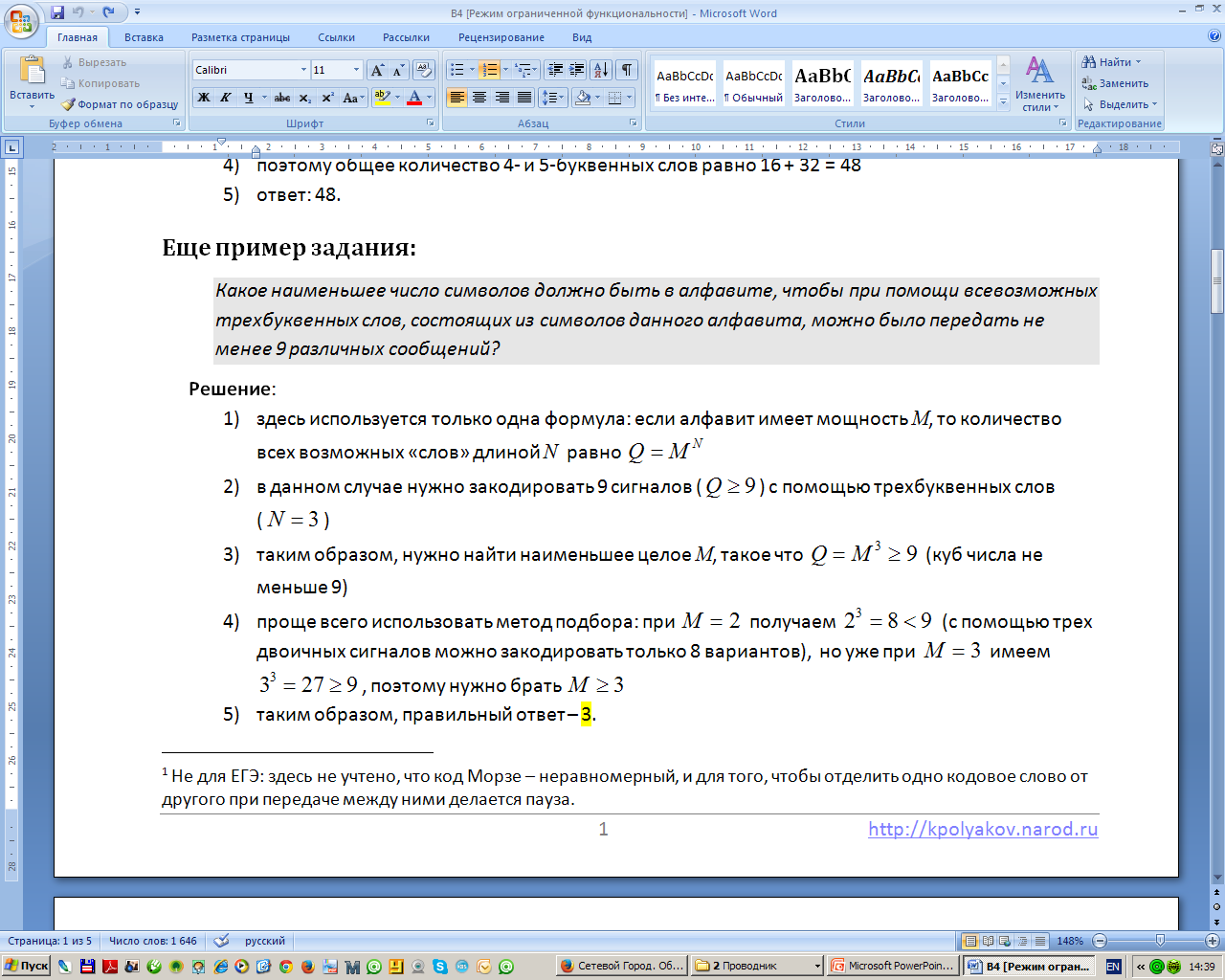 Задача №3 
Сколько существует различных четырехзначных чисел, в записи которых используются только четные цифры? 
1) 125	2) 250 	3) 500	4) 625
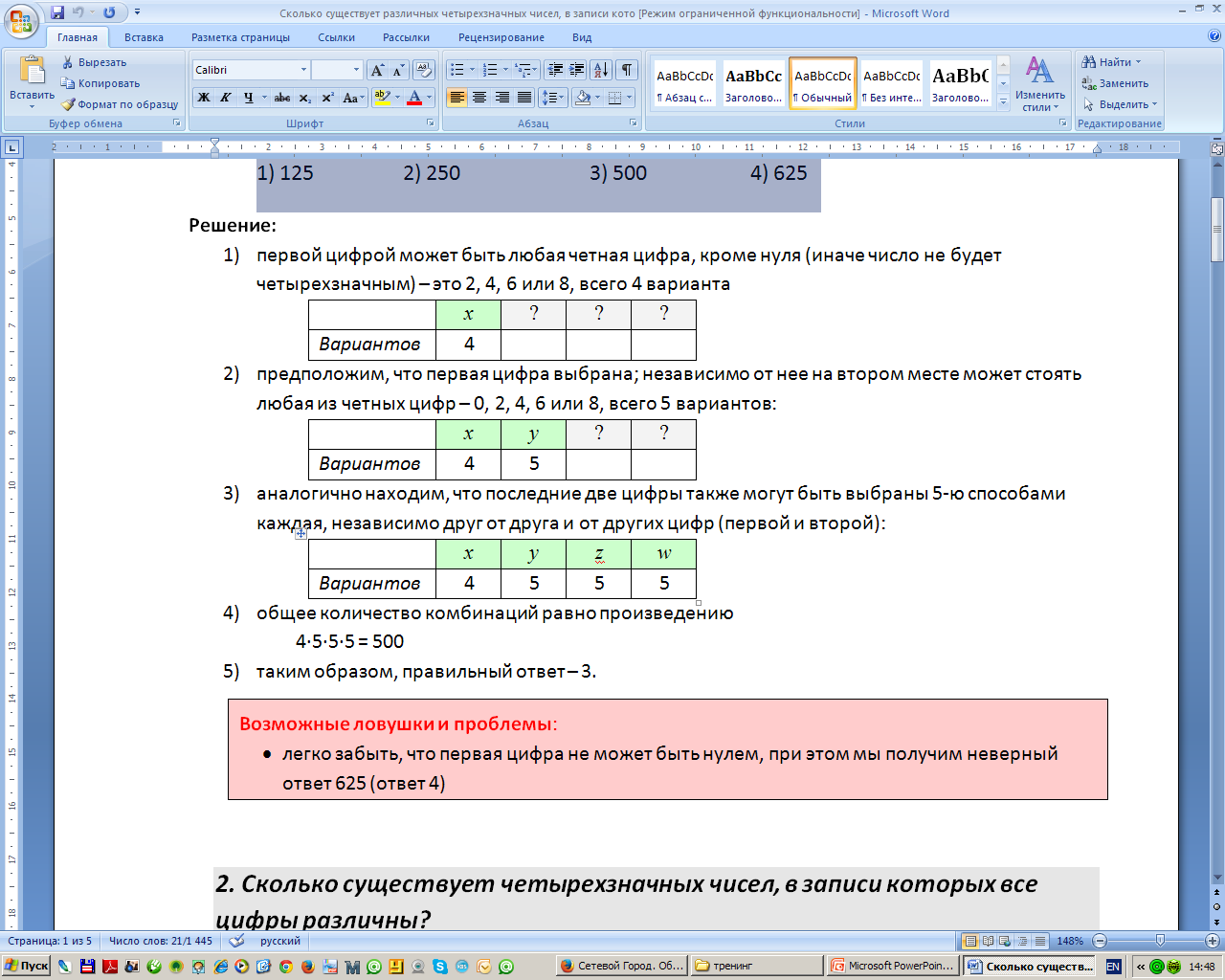 Задача №4
Сколько существует четырехзначных чисел, в записи которых все цифры различны? 
1) 3528	2) 4536 	3) 5040	4) 9000
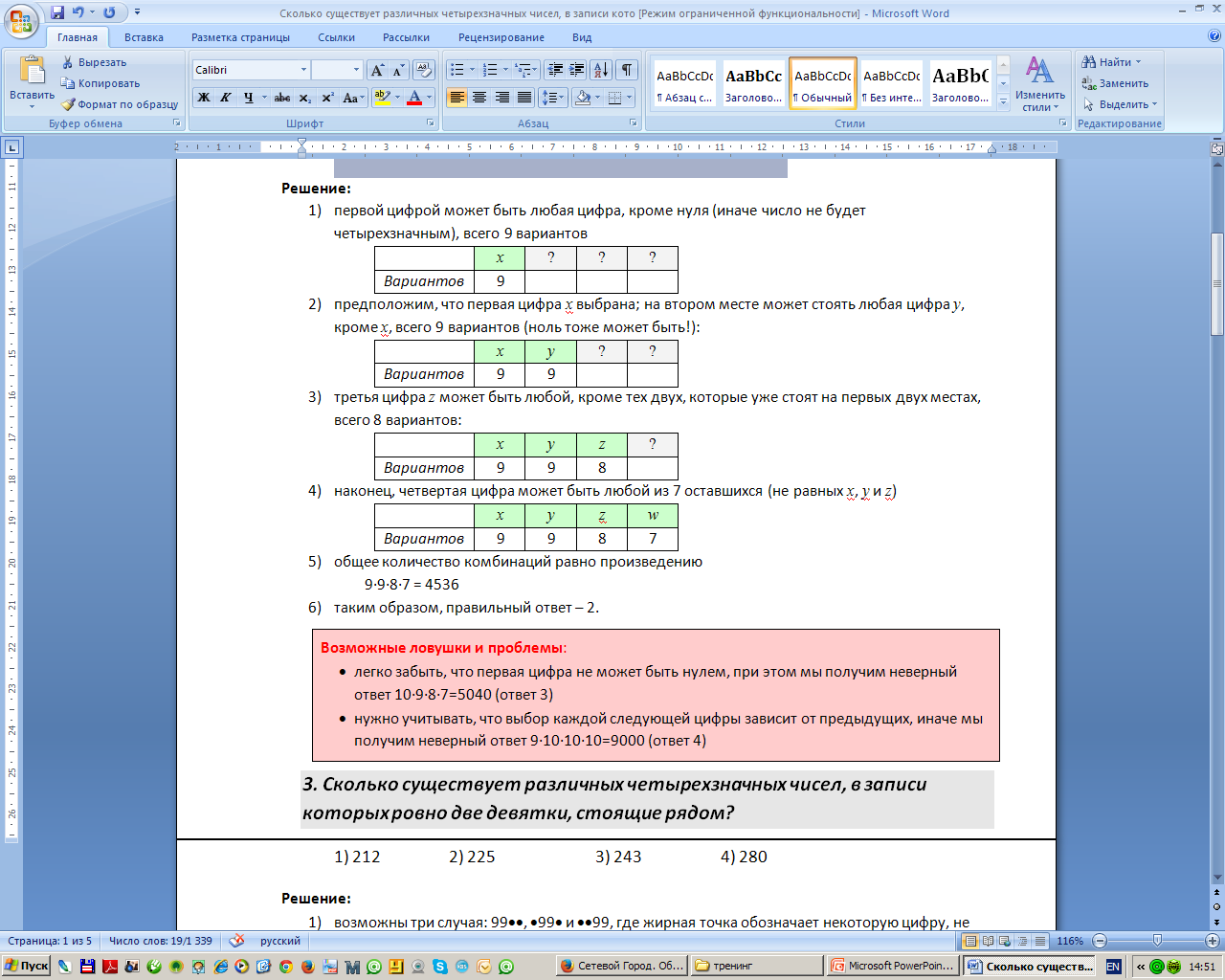 Задача №5
Сколько существует различных четырехзначных чисел, в записи которых ровно две девятки, стоящие рядом? 
1) 212	2) 225 	3) 243	4) 280
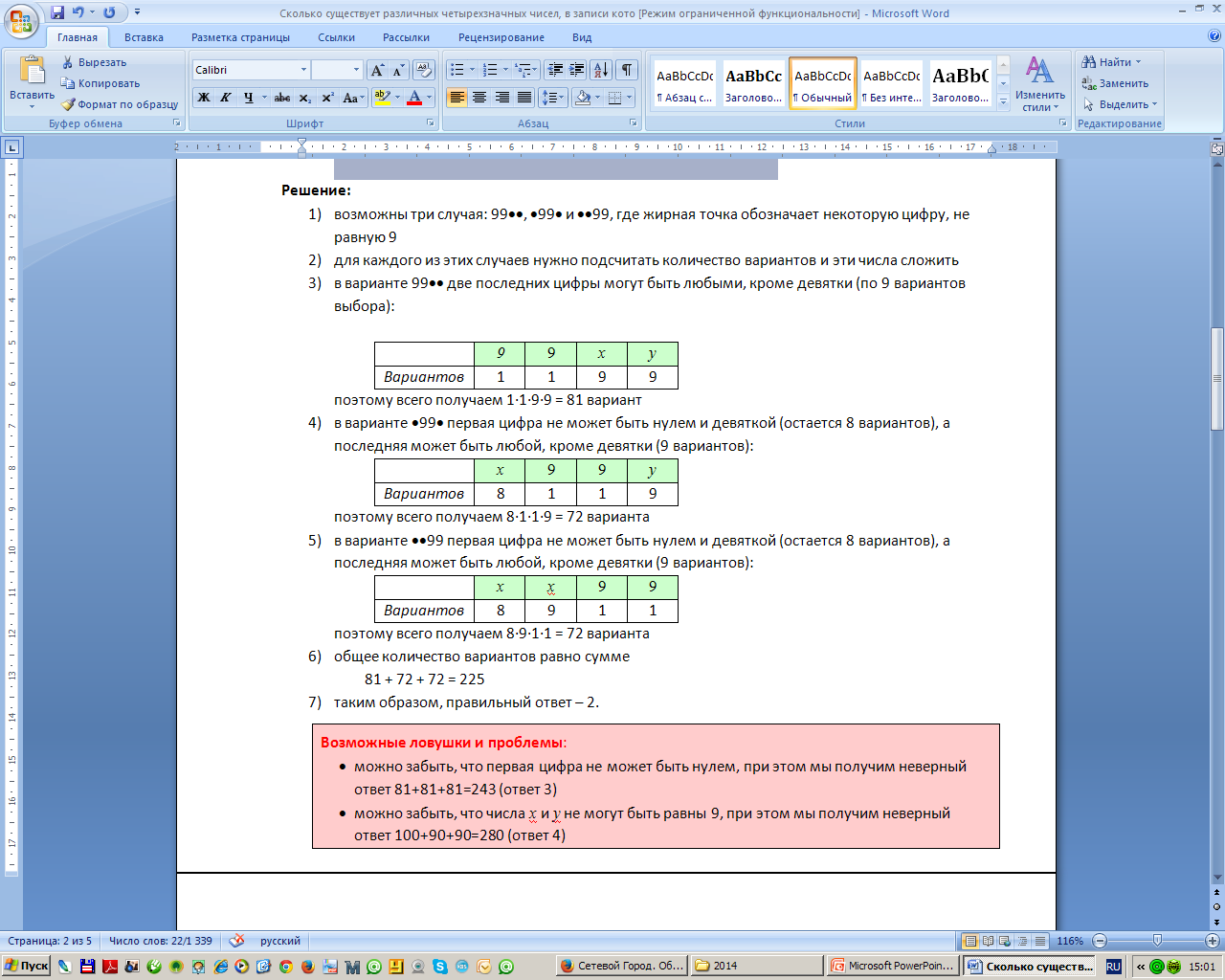 Задача №6
Сколько существует различных четырехзначных чисел, в записи которых не более  двух различных цифр? 
1) 446	2) 516	3) 576	4) 640
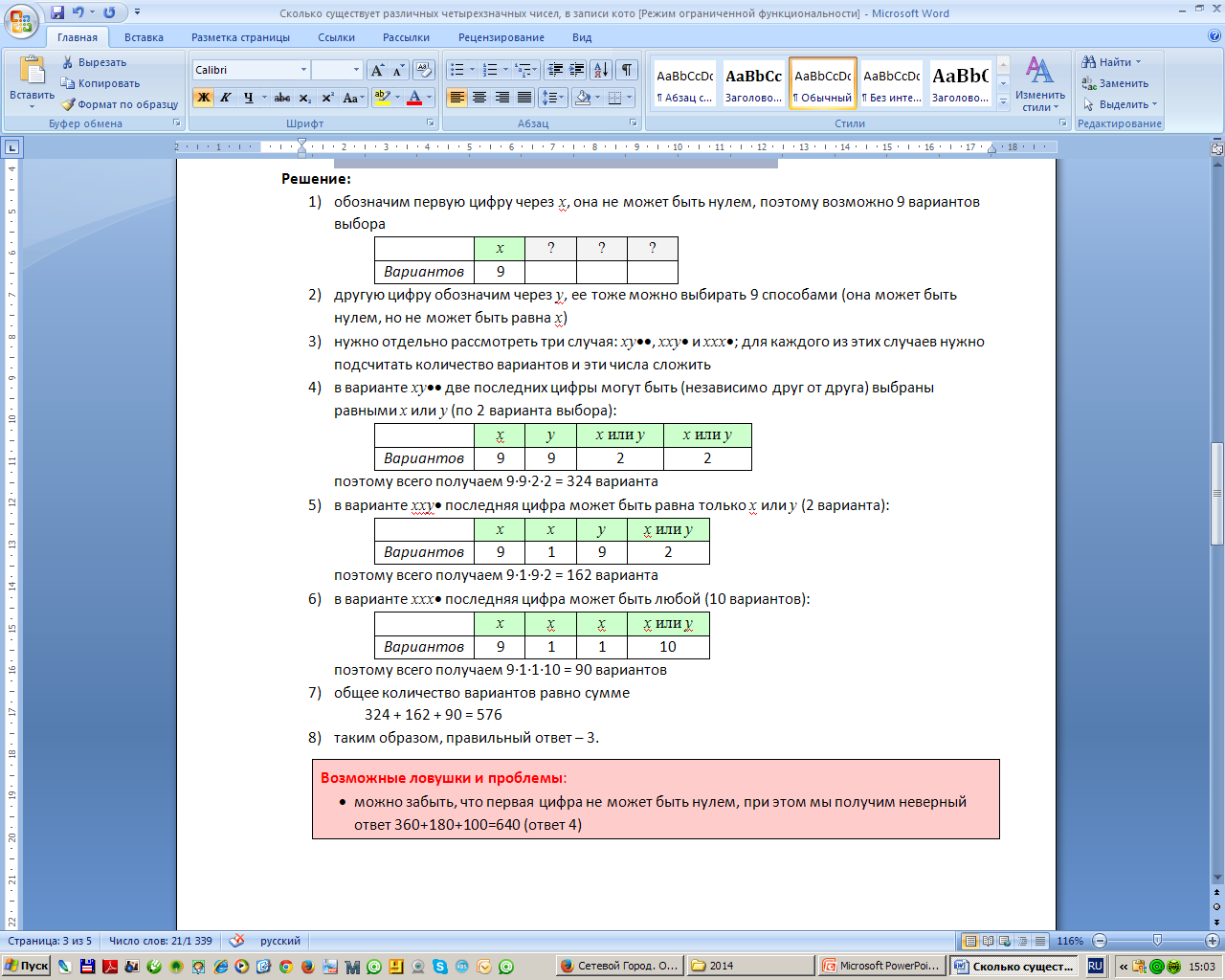 Задача №7
Сколько существует различных четырехзначных чисел, в записи которых все цифры нечетные и хотя бы одна из них равна 5? 
1) 226	2) 369	3) 600	4) 625
Решение :
все числа, состоящие только из нечетных цифр, можно разбить на две группы: те, в которых есть пятерка, и те, где ее нет
общее число чисел, состоящих только из нечетных цифр, находим аналогично первой рассмотренной задаче; учитывая, что среди них нет нуля, получаем
5·5·5·5 = 625 вариантов
теперь аналогично найдем количество чисел, состоящих только из цифр 1, 3, 7 и 9 (без пятерки); поскольку на каждом из 4-х мест может стоять одна из 4-х цифр, получаем
4·4·4·4 = 256 вариантов
нужный нам результат – это разница
625 – 256 = 369 вариантов
таким образом, правильный ответ – 2.
Задачи для тренировки
Анализ последовательностей
Задача №1

Сколько существует различных символьных последовательностей длины 5 в четырёхбуквенном алфавите {A, C, G, T}, которые содержат ровно две буквы A?

Решение (вариант 1, перебор):

рассмотрим различные варианты слов из 5 букв, которые содержат две буквы А и начинаются с А:
АА*** 		А*А**		А**А*		 А***А
Здесь  звёздочка обозначает любой символ из набора {C, G, T}, то есть один из трёх символов.
итак, в каждом шаблоне есть 3 позиции, каждую из которых можно заполнить тремя способами, поэтому общее число комбинаций (для каждого шаблона!) равно 33 = 27
 всего 4 шаблона, они дают 4 · 27 = 108 комбинаций
 теперь рассматриваем шаблоны, где первая по счёту буква А стоит на второй позиции, их всего три:
*АА** 		*А*А*		*А**А
они дают 3 · 27 = 81 комбинацию
два шаблона, где  первая по счёту буква А стоит на третьей позиции:
**АА* 		**А*А		
они дают 2 · 27 = 54 комбинации
и один шаблон, где сочетание АА стоит в конце
***АА		
они дают 27 комбинаций
всего получаем (4 + 3 + 2 + 1) · 27 = 270 комбинаций
ответ: 270.
Задача №1
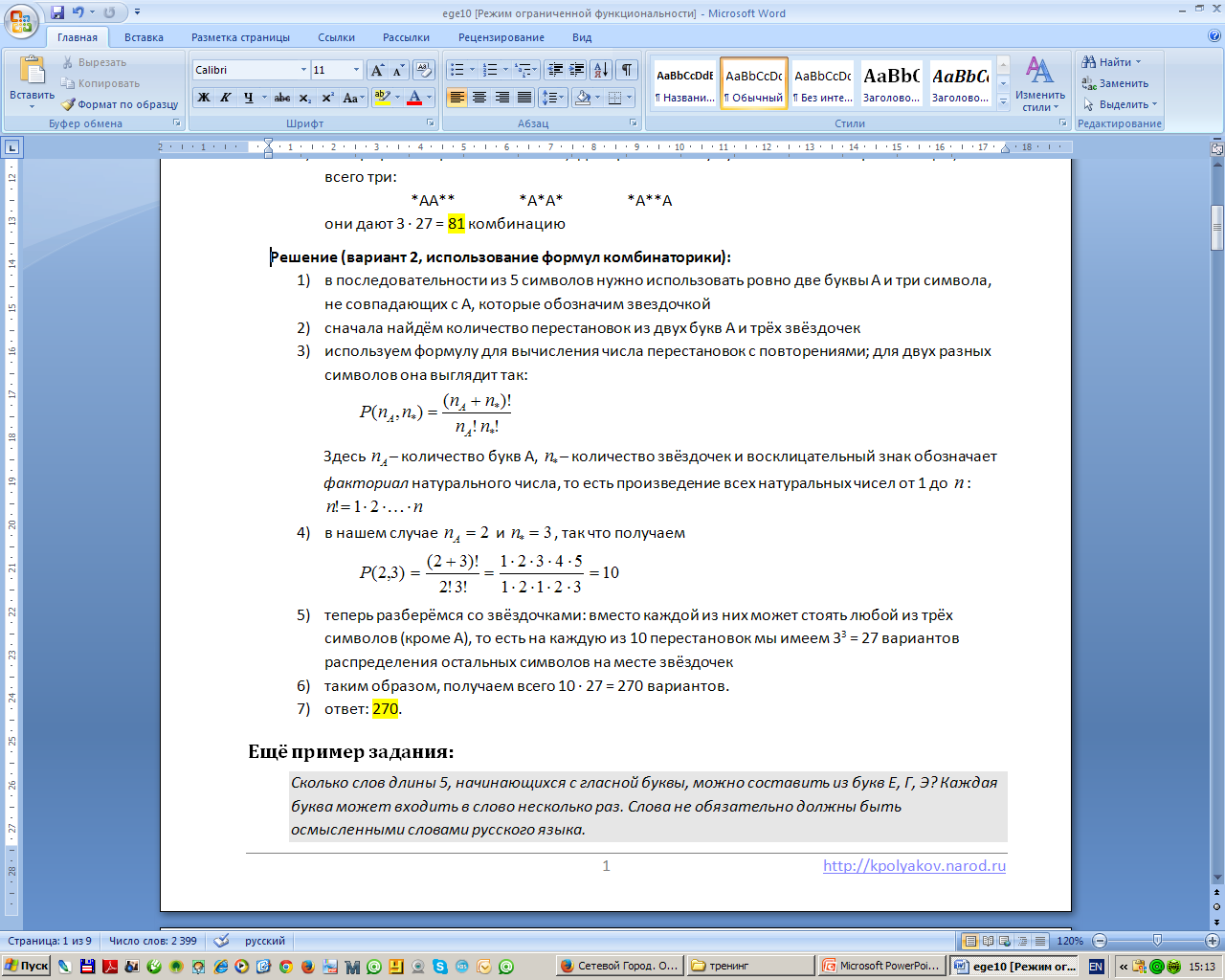 Задача №2

Сколько слов длины 5, начинающихся с гласной буквы, можно составить из букв Е, Г, Э? Каждая буква может входить в слово несколько раз. Слова не обязательно должны быть осмысленными словами русского языка.
Решение:
первая буква слова может быть выбрана двумя способами (Е или Э), остальные – тремя 
общее число различных слов равно 2*3*3*3*3 = 162
ответ: 162.
Решение (через формулы, А.Н. Носкин):
Дано слово длиной 5 символов типа *****,  где красная звездочка – гласная буква (Е или Э), а черная буква любая из трёх заданных.
Общая формула количества вариантов:
N = M L, где М – мощность алфавита, а L – длина кода.
Так как положение одной из букв строго регламентировано (знак умножения в зависимых событиях), то формула всех вариантов примет вид:  N = M1L1 ∙ M2L2,
Тогда M1 = 2 (алфавит гласных букв), а  L1 = 1 (только 1 позиция в слове).  
            M2 = 3 (алфавит всех букв), а  L2 = 4 (оставшиеся 4 позиции в слове). 
В итоге получаем: N = 21 ∙ 34 = 2 ∙ 81 = 162.
ответ: 162.
Задача №3
Все 4-буквенные слова, составленные из букв К, Л, Р, Т, записаны в алфавитном порядке и пронумерованы. Вот начало списка:
1. КККК
2. КККЛ
3. КККР
4. КККТ
……
Запишите слово, которое стоит на 67-м месте от начала списка. 
 Решение:
самый простой вариант решения этой задачи – использование систем счисления; действительно, здесь расстановка слов в алфавитном порядке равносильна расстановке по возрастанию чисел, записанных в четверичной системе счисления (основание системы счисления равно количеству используемых букв)
выполним замену К0, Л1, Р2, Т3; поскольку нумерация слов начинается с единицы, а первое число КККК0000 равно 0, под номером 67 будет стоять число 66, которое нужно перевести в четверичную систему: 66 = 10024 
Выполнив обратную замену (цифр на буквы), получаем слово ЛККР.
Ответ:  ЛККР.
Задача №4
Все 5-буквенные слова, составленные из 5 букв А, К, Л, О, Ш, записаны в алфавитном порядке.
Вот начало списка:
1. ААААА
2. ААААК
3. ААААЛ
4. ААААО
5. ААААШ
6. АААКА
……
На каком месте от начала списка стоит слово ШКОЛА? 
 Решение:
по аналогии с предыдущим решением будем использовать пятеричную систему счисления с заменой А  0, К  1, Л  2, О  3 и Ш  4
слово ШКОЛА запишется в новом коде так: 413205
переводим это число в десятичную систему:
413205 = 454 + 153 + 352 + 251 = 2710
поскольку нумерация элементов списка начинается с 1, а числа в пятеричной системе – с нуля, к полученному результату нужно прибавить 1, тогда…
Ответ:  2711.
Задача №5
Все 5-буквенные слова, составленные из букв А, О, У, записаны в обратном алфавитном порядке. Вот начало списка:
1. УУУУУ
2. УУУУО
3. УУУУА
4. УУУОУ
……
Запишите слово, которое стоит на 240-м месте от начала списка. 
Решение (2 способ, троичная система, идея М. Густокашина):
по условию задачи важно только то, что используется набор из трех разных символов, для которых задан порядок (алфавитный); поэтому для вычислений можно использовать три любые символа, например, цифры 0, 1 и 2 (для них порядок очевиден – по возрастанию)
выпишем начало списка, заменив буквы на цифры так, чтобы порядок символов был обратный алфавитный (У → 0, О → 1, А → 2):
1. 00000
2. 00001
3. 00002
4. 00010
……
это напоминает (в самом деле, так оно и есть!) числа, записанные в троичной системе счисления в порядке возрастания: на первом месте стоит число 0, на втором – 1 и т.д.
тогда легко понять, что 240-м месте стоит число 239, записанное в троичной системе счисления
переведем 239 в троичную систему: 239 = 222123
заменяем обратно цифры на буквы, учитывая обратный алфавитный порядок (0 → У, 1 → О, 2 → А): 22212  АААОА
Ответ:  АААОА.
Задачи для тренировки
Ответы